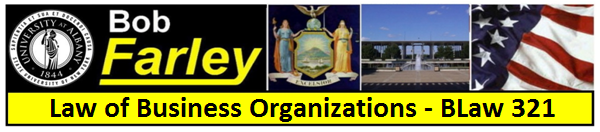 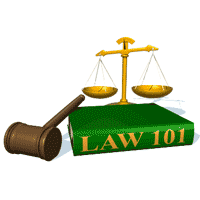 Slide Set 11 A:
Corporate Liability
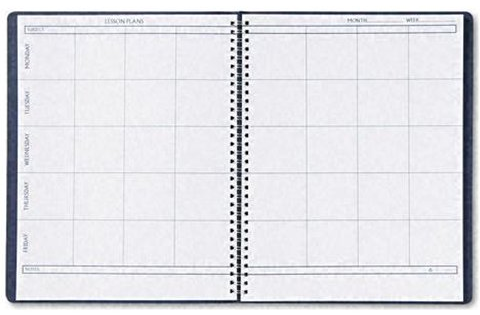 Last Time We Spoke About:


Corporate Governance – Officers and Employees

 Corporate Officers
Part One: Definitions / Roles / Obligations and Duties / Liabilities

 Employees and Agents
Part Two: Employees and Agents
 
Corporate Governance
Part Three: Running the Corporation / Policies / Management / Shareholder Lawsuits

 Class Case – In Re Caremark International
     Directors Duty of Oversight Care
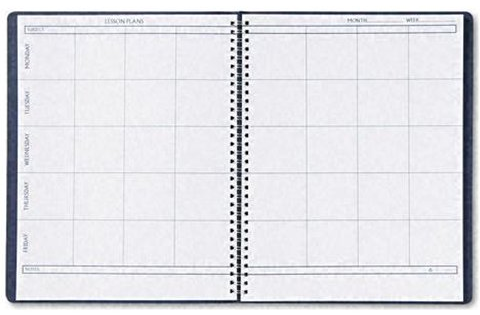 Tonight We Will Speak About:


Corporate Liability
 Piercing the Corporate Veil
Part One: Definitions / Accountability

 Liable Parties 
Part Two: Directed Responsibility / Scope of Liability
 
Insider Trading
Part Three: Definitions / Liability / Exceptions
 Class Case – United States v. Martha Stewart
     Insider Trading at ImClone
Part One:
Corporate Liability
Corporate Liability - Definitions
Corporate Liability
Corporate Liability - Definitions
Definitions:


Piercing the Corporate Veil Defined: Black’s law dictionary defines the term piercing the corporate veil as:
“The judicial act of imposing personal liability on otherwise immune corporate directors, officers and shareholders for a corporation’s wrongful acts.
Meaning: The meaning of removing the limited liability of a corporation is as follows:
Causes: Limited liability can tempt insiders to exploit the corporation’s creditors.  Insiders can use their control to create a false appearance of corporate solvency, engage in self-dealing transactions, distribute corporate funds to themselves, or gamble on high-return corporate projects. In each case, insiders pass (externalize) risks to outsiders, with the gains accruing to the insiders and—because of limited liability—any losses falling on outside creditors.

Prevents Insider Abuse: As a protection against insider abuse, courts sometimes disregard the rule of limited liability and “pierce the corporate veil” to hold shareholders, directors, and officers personally liable for corporate obligations. Piercing is different from other protections afforded corporate creditors. In a piercing case: the business has been properly incorporated, the corporation is obligated to the creditor, and any distributions to shareholders have been statutorily proper.
Part Two:
Corporate Liability
Corporate Liability - Accountability
Corporate Liability
Corporate Liability - Accountability

Accountability:

Holding a Corporation Accountable by Removing Limited Liability:
An Extreme Remedy Not Readily Given:  Ordinarily a corporation is regarded and treated as a separate legal entity, and the law does not look behind a corporation to see who owns or controls it.

The fact that two corporations have identical shareholders does not justify a court’s regarding the two corporations as one.  

Similarly, the fact that there is a close working relationship between two corporations does not in itself constitute any basis for ignoring their separate corporate entities when they in fact are separately run enterprises.

Piercing the Corporate Veil:
When A Corporation Should be Held Accountable: A court may disregard the corporate entity, or figuratively “pierce the corporate veil,” when exceptional circumstances warrant. 

The decision whether to disregard the corporate entity is made on a case-by-case basis, weighing all factors before the court. 

Factors that may lead to piercing the corporate veil and imposing liability on its owners (the shareholders) are:

The failure to maintain adequate corporate records and the commingling of corporate and other funds; 
Grossly inadequate capitalization;
The diversion by shareholders of corporate funds or asset;
The formation of the corporation to evade an existing obligation;
The formation of the corporation to perpetrate a fraud or conceal illegality, and 
A determination that injustice and inequitable consequences would result if the corporate entity were recognized.
Corporate Liability
Corporate Liability - Accountability

Accountability:

Other Exceptions to Limited Liability:
Improper or Incomplete Corporate Formation: Liability may also be imposed on a shareholder as though there were no corporation when the court ignores the corporate entity either because of the particular circumstances of the case or because the corporation is so defectively organized that it is deemed not to exist.

Wage Claims: New York State law also provides that the shareholders shall have unlimited liability for the wage claims of corporate employees.  This exception is limited to the ten largest shareholders, pursuant to section 630 of the New York State Business Corporation Law.

Unpaid Subscriptions:  Most states prohibit the issuance of par value shares for less than par or except for “money, labor done, or property actually received.”  Whenever shares issued by a corporation are not fully paid for, the original subscriber receiving the shares, or any transferee who does not give value or who knows that the shares were not fully paid for, is liable for the unpaid balance if the corporation is insolvent and the money is required to pay its creditors.
End of Class Eleven A
For next time – Review Assignments as follows on the Webpage:

Lecture Slides
Selected Readings
Cases and Exercises

We are a hot bench.

Questions?